8th Grade English
The Diary of Anne Frank
About Anne Frank
Born in Frankfurt, Germany, on June 12, 1929. 
She was involved in the events that led to World War II and the extermination of SIX MILLION Jews! 
We might not have ever heard her story except that she wrote her journal
About Anne Frank
When Hitler came to power in 1933 her family moved to Holland where they were safe until 1940 when Hitler took over Holland as well. 
She had much different restrictions then- she had to wear yellow stars on her clothes, curfews, separate schools, and many other things were pressed upon her.
About Anne Frank
On July 6, 1942, right after her 13th birthday, she and her family went into hiding. 
They lived there until August 4, 1944 when they were arrested by the “green police”. 
She lived in two concentration camps until 1945 (Auschwitz and Bergen-Belsen).  She died two months before the liberation of Holland.
About the Book/ Play
First published in 1947 in Holland in Dutch
It was translated into English and published in the United States in 1952. 
Since then it has been published in 32 other countries. 
It was turned into a play, which we will read, and performed in New York on October 5, 1955.
About the Book/ Play
It won:
Antoinette Perry Award
Critic’s Circle Award
Pulitzer Prize

Pretty good for a young 
	girl and her diary!
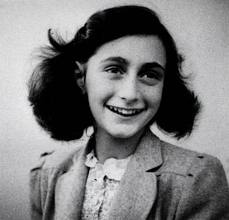 Something to Think About
You will be asked to do a research project in the upcoming weeks. As we read, think of things that sound interesting that you want to know more about 
You will be given choices, but if you think of something you want to research as me and if I approve it you may do that as well.
Something to Think About
You may want to ….
Find out more about the laws imposed on Jewish people
Learn more about the “green police” who arrested Anne
Find out more about Miep Gies and why she helped to hide Anne and her family
Find out what it was like to be stuck in the concentration camps like Anne was.